DIÁRIO OFICIAL ELETRÔNICO
do CISAB-ZM e municípios consorciados
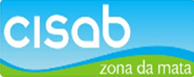 Viçosa, 28 de julho de 2023 -  Diário Oficial Eletrônico CISAB Zona da Mata  -  ANO 04 | Nº 58
Expediente:Consórcio Intermunicipal de Saneamento Básico da Zona da Mata de Minas Gerais – CISAB ZM.Diretoria Executiva 2023/2024
Presidente: William Fernandes Mussi– Prefeito de Senador Firmino  Diretoria Administrativa:   Luciana F. de Oliveira Moreira - SAAE Senador Firmino    Diretor Técnico: Anderson Roberto Nacif Sodré – DMAES Ponte Nova
CISAB – ZONA DA MATA
CONSORCIO INTERMUNICIPAL DE SANEAMENTO BASICO DA ZONA DA MATA – AVISO DE LICITAÇÃO - PREGÃO ELETRÔNICO 017/2023, do tipo MENOR PREÇO POR ITEM. OBJETO: Registro de preços para futura e eventual aquisição de tubos e conexões de PVC - esgoto pelos entes públicos especificados no Termo de Referência, edital e demais anexos, que integrarão a ata de registro de preços. ABERTURA: às 09:00 do dia 11/08/2023. Edital disponível no sítio eletrônico www.cisab.com.br. Informações complementares (31) 3891-5636.Alice Souza Rodrigues – Pregoeira
www.cisab.com.br
pag 01/01